FRIDAY MUSIC PUZZLE
Fri 9:00-12:00
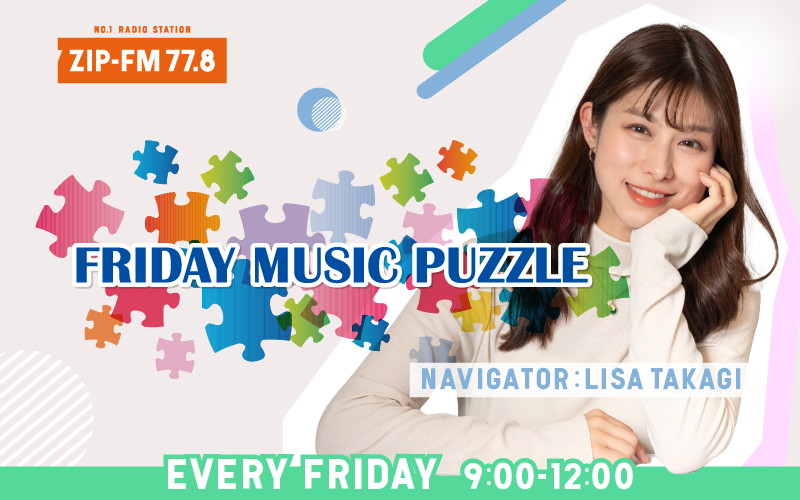